Independent Contractors  -Tips for Understanding the Differences and Making the Right Choices
WELCOME
Today’s Agenda

Today we will hear from subject matter experts on:
Is it an Independent Contractor?
Procurement Facts
Export Controls – Do’s and Don’ts
Visa and Immigration – Get the Facts
BASIC DEFINITIONS
Employee:  
	An individual who provides services, is subject to the control and direction of the organization regarding what will be done and how it will be done.

Independent Contractor:  
	An individual who follows an independent trade, business or profession, in which they offer their services to the public and complete such services free of control or direction from the payer as to the means and methods used to complete the task.
[Speaker Notes: Employees and independent contractors both provide services. 
But employees are subject to the control of the employer who has the right to tell the employee what must be done and how it should be done (even if they don’t) and  employees are paid in set increments – weekly or bi-weekly.  The employer withholds taxes and often covers their health and life insurance. 
An independent contractor is usually self-employed, offers their services to the public, pays their own taxes and health insurance, and is not subject to the control of the payer except for the result of the work.  They usually get paid at the completion of the job.]
Honorarium
Honorarium:  Guest lecturers, speakers, and performing artists providing services of a short duration.

Guest Speakers: Individuals having specialized knowledge on a particular subject, engaged to convey this knowledge to an audience, in return for an honorarium or established fee. 

Performing Artists: Individuals engaged to perform work in a recognized field of creative arts such as music, dance, theater, etc.
[Speaker Notes: We invite people to Stony Brook for a variety of reasons: their expertise, specialized knowledge on a subject, technical skills or performers
For instance, an academic program may invite a consultant to evaluate one of their programs; Simons Center and Laufer Center invite lecturers and speakers to share their knowledge, other departments require technical services such as piano tuning, or set design; and others invite dancers or actors to perform.]
US DEPT OF LABOR – WAGE AND HOUR
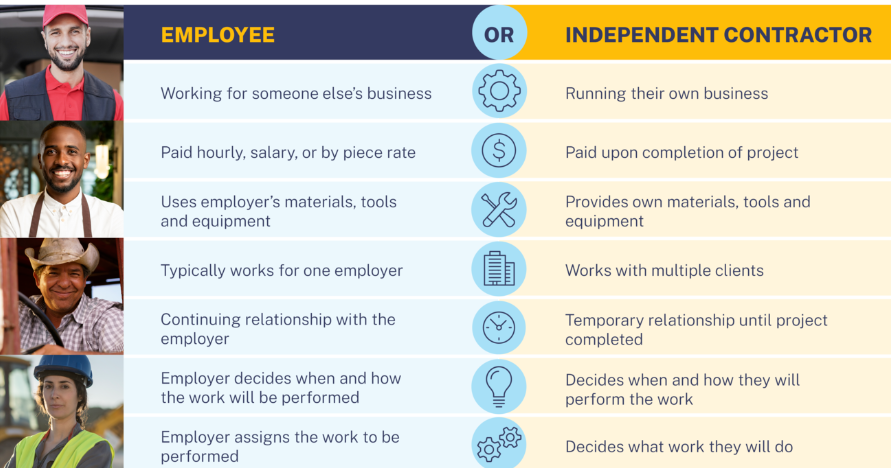 RELATIONSHIP OF PARTIES
Facts which illustrate how the parties perceive their relationship include:
	
A written contract describing the intended relationship
Whether the business provides employee-type benefits
The permanency of the relationship – will the relationship continue indefinitely?
Whether the services being provided are a key activity of the organization.





No fact by itself is decisive, and all facts must
be considered in making a determination.
[Speaker Notes: Not all the factors must be present to find an employee/employment relationship, but the factors are guides to use to assess the likelihood as to whether an individual is an employee or an independent contractor. WILL THIS BE A CONTINUING RELATIONSHIP?  
WILL THEY RECEIVE BENEFITS?
ARE THEY PERFORMING WORK SIMILAR TO WHAT OUR EMPLOYEES ARE DOING?

ANY OF THESE FACTORS WILL MAKE US LOOK CLOSER FOR ADDITIONAL INFORMATION. PERSONS WHO PROVIDE SERVICES TO MANY ORGANIZATIONS MAY BE MORE LIKELY TO BE CONSIDERED IC’S.]
IRS 20 FACTORS OF THE    COMMON LAW TEST
Does worker control means and methods of how the work is  done?
Is worker supervised or trained by the department or University?
Is the service part of the regular activities of the department or University? 
Must the worker provide the services personally?
Does the worker have the option to delegate work (to non-employees)? 
Is there a continuous relationship between department & worker?
Does the worker establish routine or schedule of work to be performed?
Is the service/project of relative short duration?
Will the work be performed at University premises?
Does the worker set the order/sequence of work to be performed?
Does the worker submit regular status reports?
Will the worker be paid at the completion of job?
Will the worker be reimbursed for business or travel expenses?
Does the worker provide own instruments or tools?
Does the worker have an investment in facilities used to perform services?
Can the worker incur financial loss if services are not provided?
Does the worker have multiple sources of income from services provided?
Does worker provide services to the public?
Can the University fire the worker if services are being performed?
Can the worker quit at any time without incurring a liability?
PENALTIES FOR MISCLASSIFICATION
There are significant penalties for classifying a worker as an independent contractor when they meet the criteria for employee classification. On both the state and federal level, the premise is that “every worker is an employee until proven otherwise.”
Penalties for misclassification can vary and may include providing retroactive benefits, including vacation pay and 401(k) contributions, stiff financial penalties, and in some cases criminal charges, and back payment of taxes – including interest – even if the IC paid the taxes already. 
It is extremely important to obtain IC approval via Human Resources before committing to contracting an Independent Contractor. 

	If you need assistance in making the right determination, visit the HR website at and use the Independent Contractor Tool at http://www.stonybrook.edu/hr/misc/ic/.
[Speaker Notes: The result of misclassifying a worker means a loss of revenue for State and Federal governments, a loss of benefits for the worker, and exposure to financial penalties or possible criminal charges for the university.
In many States, agencies are sharing information in order to crack down on misclassification.]
POST EMPLOYMENT RESTRICTIONS
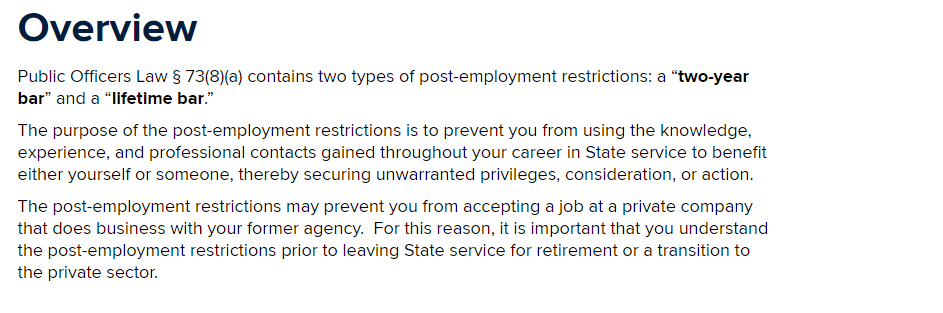 We check the State and RF systems to make sure IC’s are not currently a New York State/Stony Brook University/Research Foundation/Stony
Brook Foundation employee; they have not been a New York State/Stony Brook University employee for the past two years; and they have not been a Research Foundation employee in the current calendar year.  
If they are active they would need to be paid through extra service.
[Speaker Notes: NYS Public Officers Law restricts Stony Brook from hiring former employees independent contractors for two years after termination. The rule is specific to the agency – Stony Brook to Stony Brook.  

SO, IF WE WANT TO INVITE A FORMER ALBANY PROFESSOR TO GIVE A LECTURE HERE AT STONY BROOK, THAT WOULD NOT BE PROHIBITED.]
QUIZ YOURSELF
You wish to have a guest speaker – one time, payment of $500.00.
Question:
Honorarium/IC – Yes, No, It depends
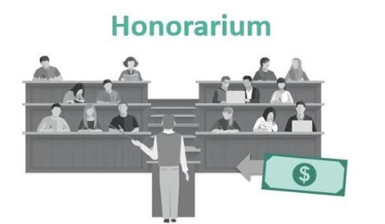 QUIZ YOURSELF
Answer:

It depends. If worker is currently or formerly employed by the state of New York (within 2 years) or currently or formerly with The RF for SUNY in last year – not honorarium/IC
QUIZ YOURSELF
Question: Is this an IC?

You wish to have administrative support because someone in the department left?
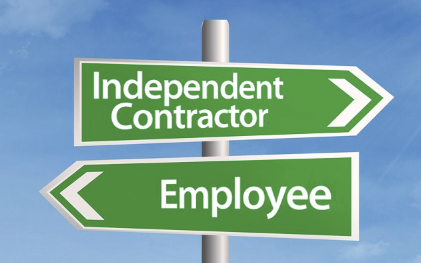 QUIZ YOURSELF
Answer:  No
Since this is part of the regular activities of the department or SB University the worker should be paid as an employee.
PROCUREMENT
PROCUREMENT FACTS
When using NYS funds departments must provide justification for payee selection and evidence of price reasonableness of the independent contractor for payments over $2,500 and at $50,000 if using RF funds. 
A formal contract is required for any IC performing services in excess of $20,000. 
When using New York State funds, payments for $50,000 or more require a contract reporter ad, formal contract and purchase order in addition to the normally required I/C documentation.
Only the President or President's designee (e.g. Associate VP for Procurement or Director for Strategic Procurement) have signature authority to financially obligate the NY State or the RF for SUNY. A department head/chair/dean etc. is not authorized to make these commitments on behalf of the SB University.
[Speaker Notes: I’d like to introduce Al Di Venuto from Procurement to discuss some issues related to payments to Indep. Contractors.

Some procurement facts.]
INDEPENDENT CONTRACTOR VS VENDOR PAYMENT
Determining whether an individual is paid as an independent contractor or a vendor is based on the taxpayer ID number (TIN) provided on the NYS Substitute Form W-9.

If the individual completes the form using a social security number (SSN), they will be paid as an individual and the tax reporting will be done against their SSN.

If the individual completes the form using an employer ID number (EIN), they will be paid as a vendor, and the tax reporting will be done against their EIN.  

If the individual completes the form using both a social security number (SSN) and an employer ID number (EIN), they will be paid as a vendor, and the tax reporting will be done against their EIN.

For payments to a vendor using an EIN, the procurement process must be followed where a purchase order is issued to the vendor before they provide their goods or services. Departments should submit these requests through Wolfmart on a Service Request form and upload their Scope of Work as an Internal Attachment. 

For NY State and RF for SUNY funded payments, all payees must be added to the respective vendor file for IRS tax reporting purposes.

A payee’s honorarium or independent contractor payments totaling $600.00 or more per tax year will result in an IRS 1099-MISC being issued to them by either NY State or RF for SUNY.
REQUIRED TAX FORMS
NYS Substitute Form W-9:   Used by U.S. Citizens and resident aliens to report their social security or individual tax identification number.   The number provided is used by the payer to report payments other than expense reimbursements to the independent contractor. Given to the withholding agent or payer.

Form W8-BEN:  The W-8BEN is completed to establish that the person is not a U.S. citizen and/or to claim they are the beneficial owner of the income for which the form is being provided.  Given to the withholding agent or payer.

Form W-7: (Application for IRS Individual Taxpayer Identification Number ) Nonresident aliens who receive compensation from U. S. sources must provide a tax identification number.  If they do not have, and are not eligible for, a social security number, they must complete this form to obtain an individual taxpayer identification number (ITIN).  This number is used to report compensation for services. It is used when completing a Form 8233.  (Remember, without a tax identification number, we are required by the IRS to withhold 30% tax.)

Form 8233:  Used by nonresident aliens to request an exemption from withholding tax when they are residents of a foreign country with which the United States has an income tax treaty.  
All Non-Resident Aliens (NRA) that perform a service in the U.S. will be taxed at 30% withholding unless a tax treaty exists in their country of citizenship with the U.S. It is the responsibility of the University department engaging the NRA Independent Contractor and/or the Independent Contractor to include form 8233 with the Independent Contractor paperwork.
To determine tax residency for tax withholding purposes, a “Request for Alien Information” and a “Substantial Presence Test”  should be completed. RF Request for Alien Info Form: https://www.rfsuny.org/media/RFSUNY/forms/apfrm057.pdf

												www.irs.gov
[Speaker Notes: Madeline]
IN SUMMARY
There are many facets to the Employee, Employer, and Non-Employee business relationship. 
For additional assistance please visit the following websites and take note of the department contacts:

Human Resource Services:
390 Administration
(631) 632-6155
Independent Contractor Tool: http://www.stonybrook.edu/hr/misc/ic/ 


The Office of Grants Management
W5510 Frank Melville Memorial Library
ogm_ovpr@stonybrook.edu
(631) 632*9038


Procurement Office
https://www.stonybrook.edu/procurement/
Research and Development Campus, Building 17Tel: (631) 632-6010

Stony Brook Foundation, Inc.
  230 Administration (631) 632-6536
[Speaker Notes: - Use the checklist and include it with your request.   
- According to the IRS, without original receipts, we must withhold 30% of payment for NRA’s.
For US citizens, if there are no receipts, the payment will be reported as income.]
RESEARCH SECURITY AND 
EXPORT CONTROLS
EXPORT REVIEW
Prior to engaging in activities with an Independent Contractor, the University is obligated under U.S. government regulations and sponsor policies to ensure that we are NOT: 

Doing business with a denied party;
Reporting of, and obtaining prior approval for,  international engagements (as may be required);
Partaking in activity that is prohibited by a U.S. government embargo or sanction program;
Sharing or receiving export controlled technical information and/or items.

Ensure that we:
Document the review and if applicable, further document any license exceptions.
SCREENING: FEDERAL LISTS
IS THE INDEPENDENT CONTRACTOR A RESTRICTED PARTY? 

WE NEED TO CONDUCT A SCREENING
There are over 50 different lists issued by U.S. governmental agencies that restrict transactions with specific individuals, groups and entities. 

The University uses Descartes Visual Compliance software (VC), an internet based program, to complete Restricted Party Screenings.

Self-register: https://www.visualcompliance.com/usr. 
 Use your @stonybrook.edu email address! 

How to conduct a restricted party screening: https://www.stonybrook.edu/commcms/export-controls/Guidance-and-Procedures/VC-Screening-Directions.php
EXPORT LICENSES
DO WE NEED SPONSOR APPROVAL OR DO YOU NEED TO REPORT IT TO THE SPONSOR? 

IF THEY ARE A NON-U.S. PERSON AND WORKING ON/FOR  A SPONSORED PROJECT - DO YOU NEED SPONSOR APPROVAL OR DO YOU NEED TO REPORT IT?  

Sometimes, it depends on the situation and the sponsor!

If the independent contractor was not named in the proposal, then consult with the Office of Grants Management before starting the engagement. 

Some sponsors require prior approval for activities outside the U.S. and some require reporting the activity.
EMBARGOED AND SANCTIONED COUNTRIES
DO WE NEED U.S. GOVERNMENT AUTHORIZATION TO DO BUSINESS WITH THE INDEPENDENT CONTRACTOR?

IF WE ARE 
(A) SENDING/RECEIVING INFORMATION AND/OR 
(B) PROVIDING COMPENSATION 
TO AN INDEPENDENT CONTRACTOR IN (OR ORDINARILY RESIDENT IN) AN EMBARGOED/SANCTIONED COUNTRY,  
DO WE NEED A U.S. GOVERNMENT AUTHORIZATION? 

Sometimes, it depends on the embargo/sanction program. Consult with the Director for Research Security before the engagement begins!   
https://home.treasury.gov/policy-issues/financial-sanctions/sanctions-programs-and-country-information
EXPORT LICENSES
DO WE NEED AN EXPORT LICENSE TO DO BUSINESS 
WITH THE INDEPENDENT CONTRACTOR? 

IF WE ARE SENDING OR RECEIVING TECHNICAL INFORMATION/ITEMS WITH THE INDEPENDENT CONTRACTOR,  DO WE NEED AN EXPORT LICENSE? 

Release (verbal, email, domestic shipment) of export controlled technical information to a foreign national within the US may require a deemed export license. 

Acceptance of export controlled technical information on campus may require a deemed export license if the information will be shared with a foreign national on campus.

Physical shipment of export controlled technical information/items to an international destination may require an export license.
VISA & IMMIGRATIONSERVICEShttp://www.stonybrook.edu/visa
NONIMMIGRANT STATUS
Nonimmigrants or nonresident aliens are people coming to the U.S. temporarily who have no intention of abandoning residence in their home country.

The status granted to the individual dictates the U.S. regulations the nonimmigrant and the sponsor or host institutions must follow.  Such regulations may restrict nonimmigrant activities.

An individual’s status will be indicated on the Form I-94. I-94 records can be retrieved at CBP.gov/I94 or as part of the I-797A.
COMMON NONIMMIGRANT CLASSIFICATIONS
B-1 and W-B (Tourists for Business), B-2 and W-T (Tourists for Pleasure) 
 
B-2 and W-T tourists should NOT be independent contractors.

B-1 and W-B tourists may be eligible to be independent contractors based on the below:
9-5-6 rule: While the activity for which the business tourist is to be paid will last no longer than 9 days, AND the visitor will be paid by no more than 5 other U.S. institutions in the past 6 months, AND services are provided for benefit of the institution, tourists can be reimbursed for actual expenses incidental to their stay AND accept an honorarium.  
If the 9-5-6 rule does not apply, payment is limited to reimbursement for actual expenses, if the services provided are for the benefit of the institution.  All services provided must be appropriate for the tourist category.
F-1 Students
F-1 students should NOT be employed under the independent contractor mechanism. 
There are other mechanism for employments, and F-1 students should consult Visa and Immigration Services.
COMMON NONIMMIGRANT CLASSIFICATIONS, CONT’D.
J-1 Exchange Visitors 

Generally, independent contractor arrangements are not appropriate for J students until they are eligible for Academic Training.
The independent contractor related activity must be permissible under federal regulations for the status and category; however, generally, reimbursement for actual expenses and an honorarium can be paid IF the sponsor provides an authorization letter.  

Exchange Visitors “scholars” sponsored by SBU’s own program require specific written authorization to be paid as an independent contractor.  
All employment and authorizations for activity sites must be specifically approved by the sponsor’s Alternate/Responsible Officer and listed in the federal “Student and Exchange Visitor Information System” (SEVIS).
COMMON NONIMMIGRANT CLASSIFICATIONS, CONT’D.
H-1B Skilled Worker and O-1 (Alien of Extraordinary Ability) 
SBU and RF employees in these categories cannot be independent contractors, as their employment is rigidly defined in the petition filed on their behalf.  Federal regulations and institutional policies prohibit the two relationships to exist concurrently with the same employer.

H-1B and O-1 workers from other institutions can only be reimbursed for reasonable expenses for activities such as guest lectures if they are “incidental of the employment and the nonimmigrant does not derive a monetary or material gain from those activities.”  

Some highly-regarded speakers/performers in the O-1 category will use an agency to book their services, so payment for a performance to the agency is permissible, whereas payment as an independent contractor would be more limiting.

TN Canadian or Mexican (Trade Agreement Worker) 
SBU and RF employees cannot be independent contractors, as their employment is rigidly defined in the petition filed on their behalf.
Questions??